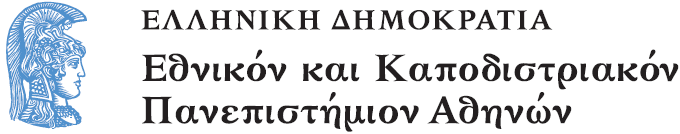 Τηλεοπτικά Ρεπορτάζ
Ενότητα 2: Τεχνολογίες και Εικόνα

Νίκος Μύρτου
Σχολή ΟΠΕ
Τμήμα ΕΜΜΕ
Είδη Πλάνων (Μέγεθος)
Το μέγεθος του πλάνου ορίζεται σε σχέση με τον άνθρωπο.
Συνήθως η εναλλαγή πλάνου γίνεται από το πιο γενικό στο πιο κοντινό.
Είδη Πλάνων (Μέγεθος)
Πολύ Γενικό
Γενικό
Μεσαίο-Μακρινό
Μεσαίο
Μέτριο Κοντινό
Κοντινό
Πολύ Κοντινό
Λεπτομέρεια
Αμερικάνικο
Είδη Πλάνων (TV)
Πολύ Γενικό XLS
Γενικό LS ή Establishing Shot
Μεσαίο η πλάνο των 2
Μέτριο Κοντινό
Κοντινό CU
Πολύ Κοντινό XCU 
Λεπτομέρεια (σπάνιο)
Πλάνο Γονάτο
Πλάνο Ώμου
Γωνίες Λήψεις
Ευθεία Λήψη
Πλονζέ (προς τα κάτω)
Κοντρ Πλονζέ
Κινήσεις Κάμερας
Πανοραμίκ >περιστροφή σε οριζόντιο άξονα
Βερτικάλ >περιστροφή σε κάθετο άξονα
Τράβελινγκ
Λατεράλ >παράλληλα με την δράση
Γερανός (craning)
Zoom
Rule of Thirds
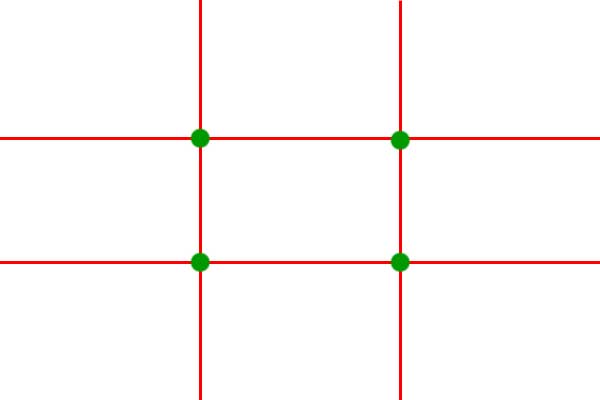 Sensor Size
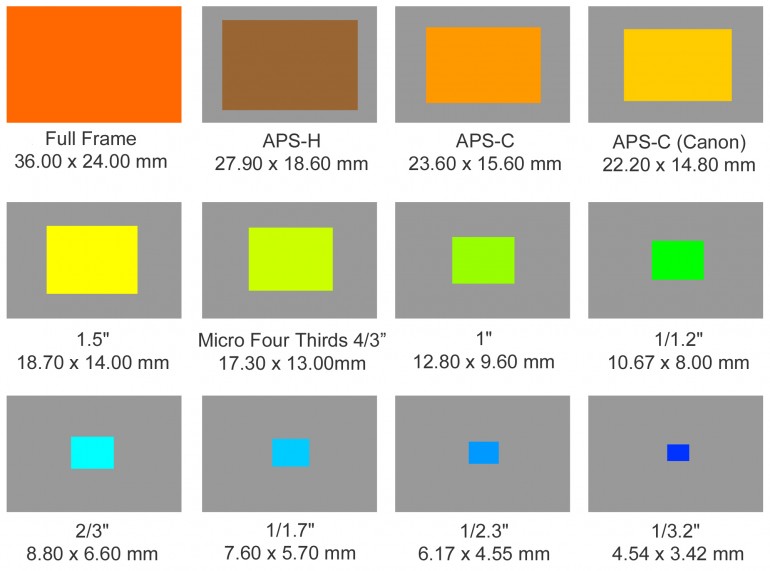 Sensor Size
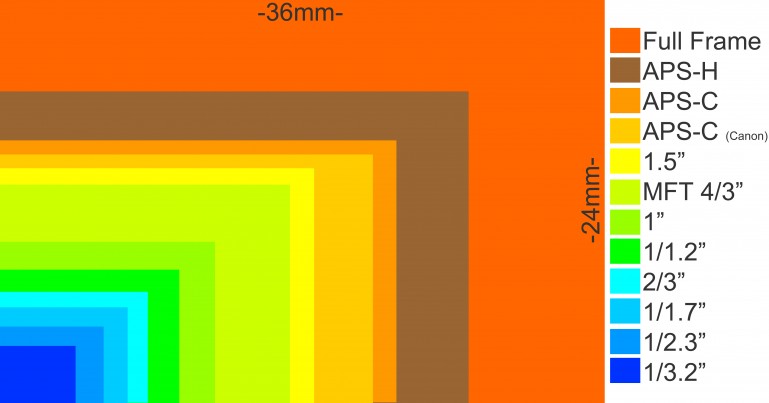 Sensor Size
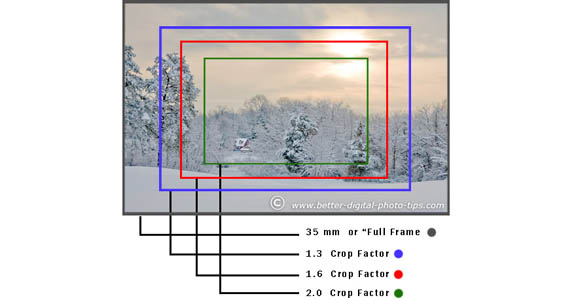 Crop Factor Chart
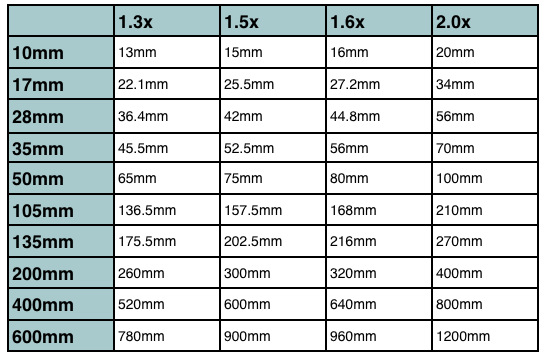 Φακοί
Prime
Wide
Normal
Tele
Zoom
Ρυθμίσεις
Frame Rate
Shutter Speed
f stop
ISO (ASA)*
Moire Effect
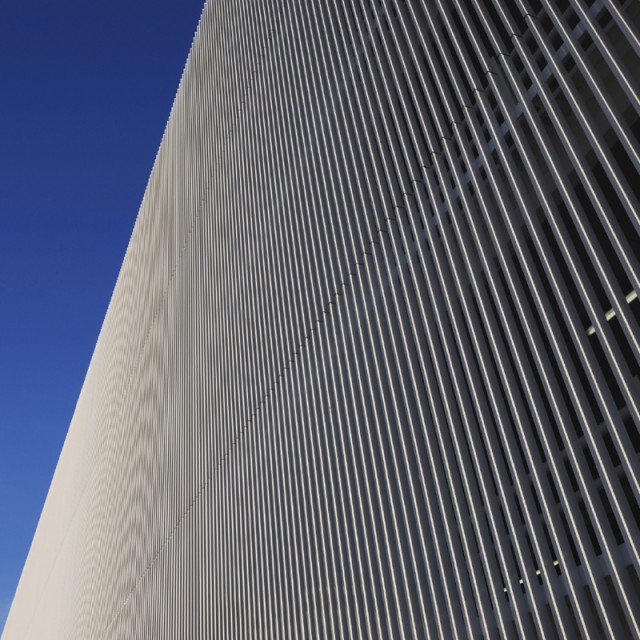 Τέλος Ενότητας
Χρηματοδότηση
Το παρόν εκπαιδευτικό υλικό έχει αναπτυχθεί στo πλαίσιo του εκπαιδευτικού έργου του διδάσκοντα.
Το έργο «Ανοικτά Ακαδημαϊκά Μαθήματα στο Πανεπιστήμιο Αθηνών» έχει χρηματοδοτήσει μόνο την αναδιαμόρφωση του εκπαιδευτικού υλικού. 
Το έργο υλοποιείται στο πλαίσιο του Επιχειρησιακού Προγράμματος «Εκπαίδευση και Δια Βίου Μάθηση» και συγχρηματοδοτείται από την Ευρωπαϊκή Ένωση (Ευρωπαϊκό Κοινωνικό Ταμείο) και από εθνικούς πόρους.
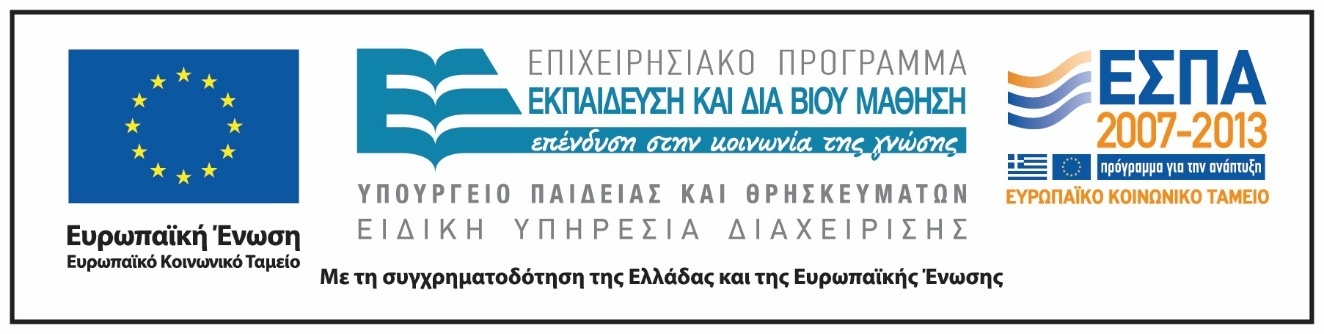 Σημειώματα
Σημείωμα Αναφοράς
Copyright Εθνικόν και Καποδιστριακόν Πανεπιστήμιον Αθηνών, Νίκος Μύρτου  2015. Νίκος Μύρτου. «Τηλεοπτική και Ραδιοφωνική Παραγωγή. Τεχνολογίες και Εικόνα». Έκδοση: 1.0. Αθήνα 2015. Διαθέσιμο από τη δικτυακή διεύθυνση: http://opencourses.uoa.gr/courses/MEDIA101/.
Σημείωμα Αδειοδότησης
Το παρόν υλικό διατίθεται με τους όρους της άδειας χρήσης Creative Commons Αναφορά, Μη Εμπορική Χρήση Παρόμοια Διανομή 4.0 [1] ή μεταγενέστερη, Διεθνής Έκδοση.   Εξαιρούνται τα αυτοτελή έργα τρίτων π.χ. φωτογραφίες, διαγράμματα κ.λ.π.,  τα οποία εμπεριέχονται σε αυτό και τα οποία αναφέρονται μαζί με τους όρους χρήσης τους στο «Σημείωμα Χρήσης Έργων Τρίτων».
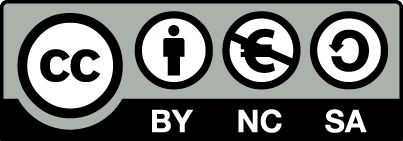 [1] http://creativecommons.org/licenses/by-nc-sa/4.0/ 
Ως Μη Εμπορική ορίζεται η χρήση:
που δεν περιλαμβάνει άμεσο ή έμμεσο οικονομικό όφελος από την χρήση του έργου, για το διανομέα του έργου και αδειοδόχο
που δεν περιλαμβάνει οικονομική συναλλαγή ως προϋπόθεση για τη χρήση ή πρόσβαση στο έργο
που δεν προσπορίζει στο διανομέα του έργου και αδειοδόχο έμμεσο οικονομικό όφελος (π.χ. διαφημίσεις) από την προβολή του έργου σε διαδικτυακό τόπο
Ο δικαιούχος μπορεί να παρέχει στον αδειοδόχο ξεχωριστή άδεια να χρησιμοποιεί το έργο για εμπορική χρήση, εφόσον αυτό του ζητηθεί.
Διατήρηση Σημειωμάτων
Οποιαδήποτε αναπαραγωγή ή διασκευή του υλικού θα πρέπει να συμπεριλαμβάνει:
το Σημείωμα Αναφοράς
το Σημείωμα Αδειοδότησης
τη δήλωση Διατήρησης Σημειωμάτων
το Σημείωμα Χρήσης Έργων Τρίτων (εφόσον υπάρχει)
μαζί με τους συνοδευόμενους υπερσυνδέσμους.